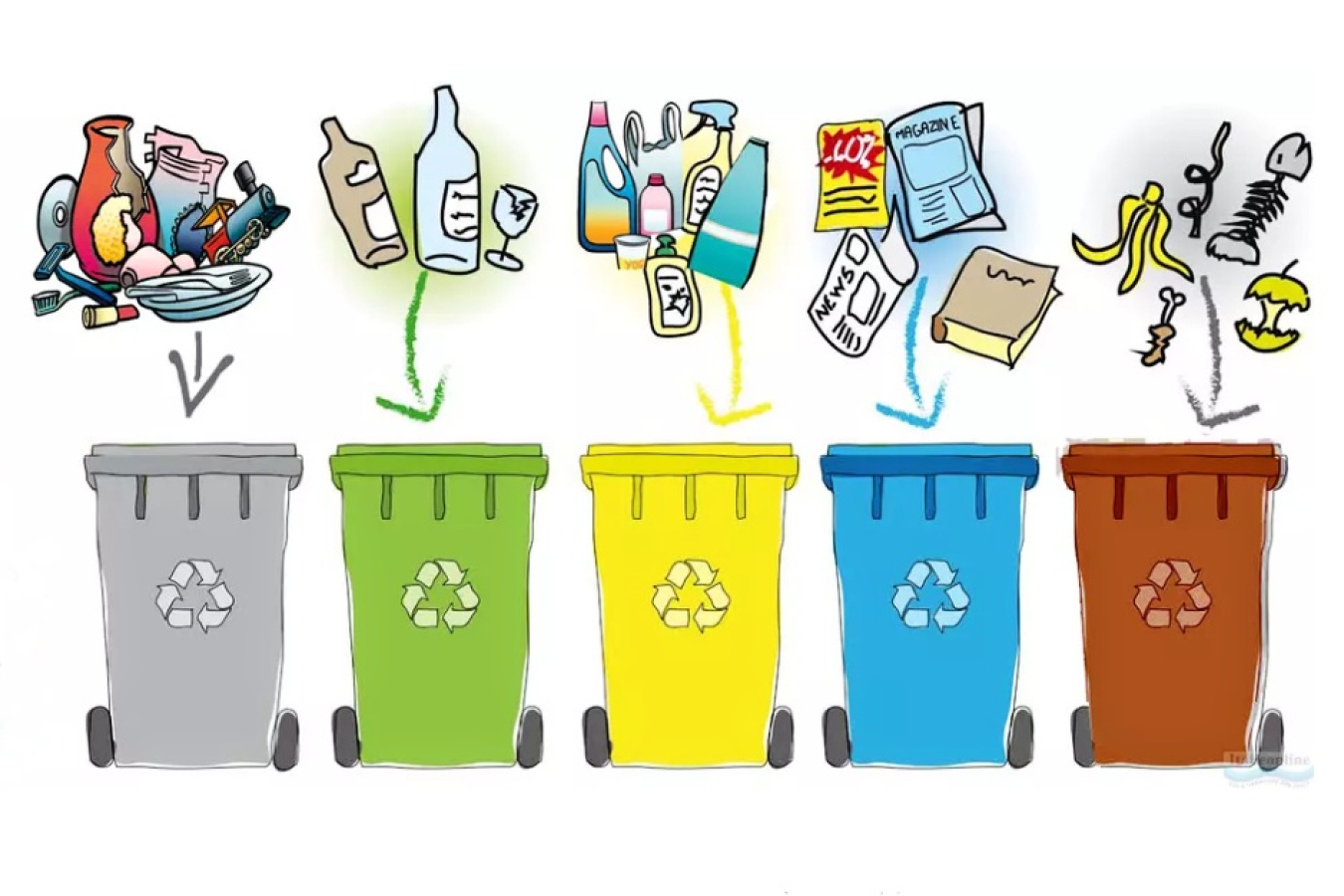 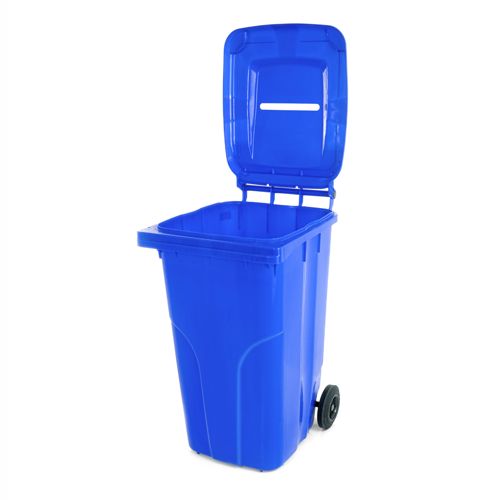 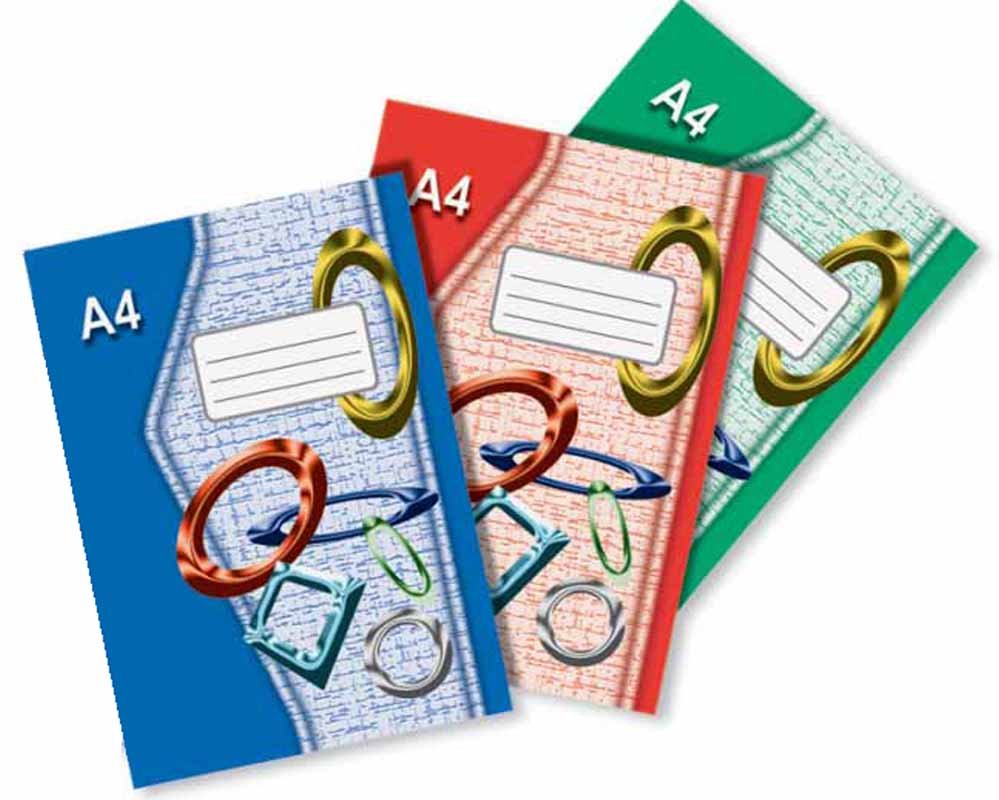 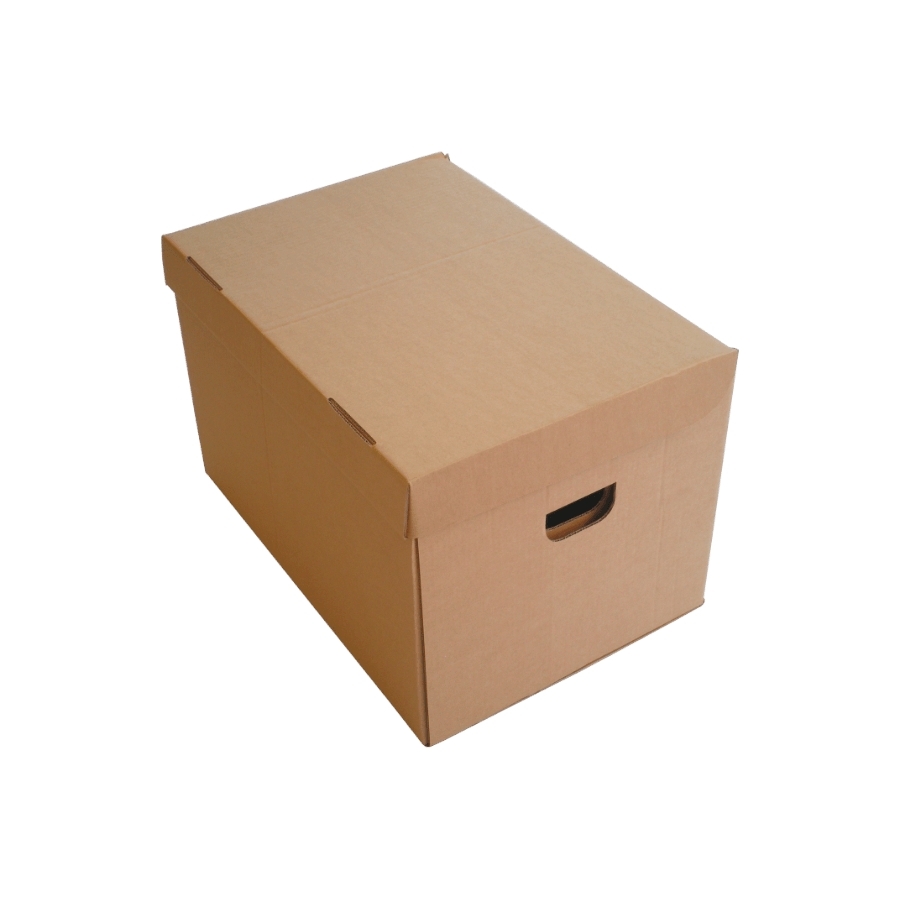 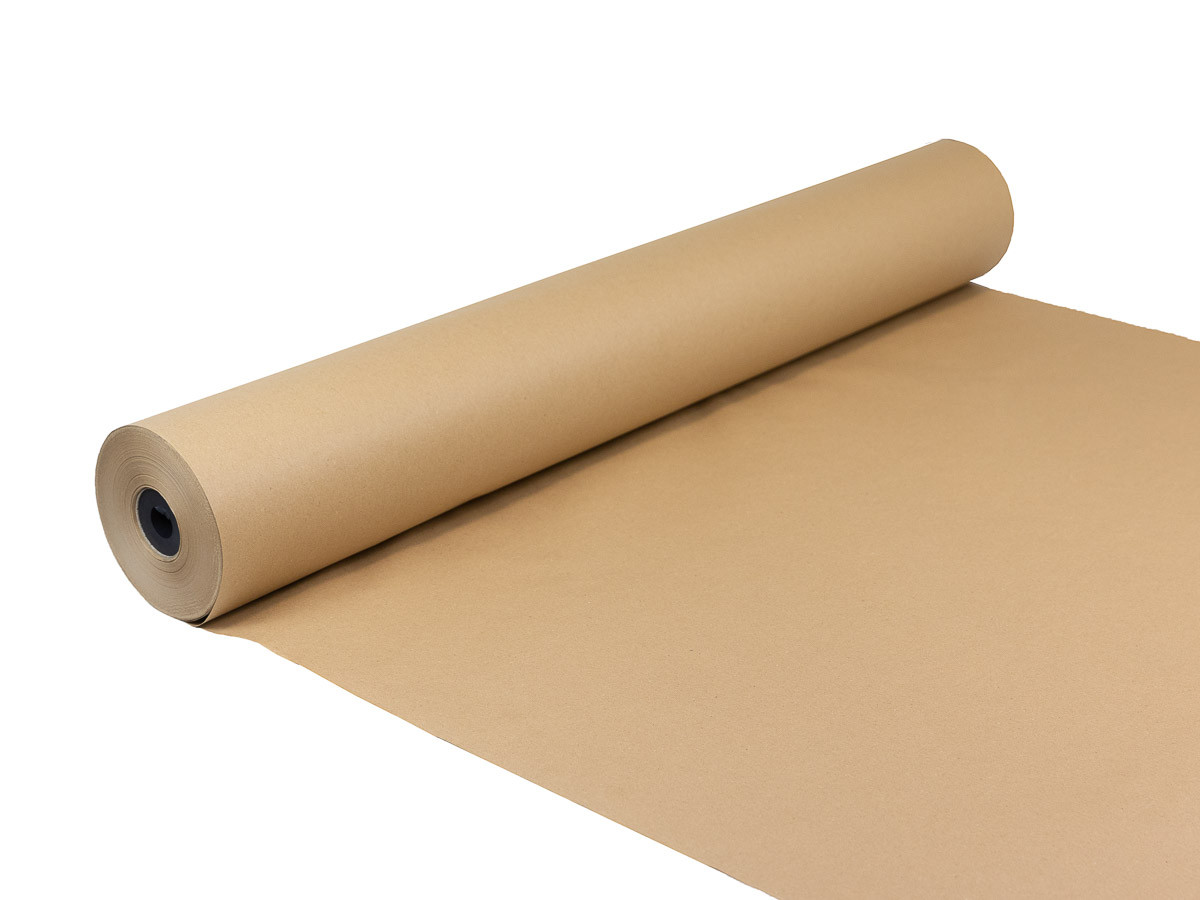 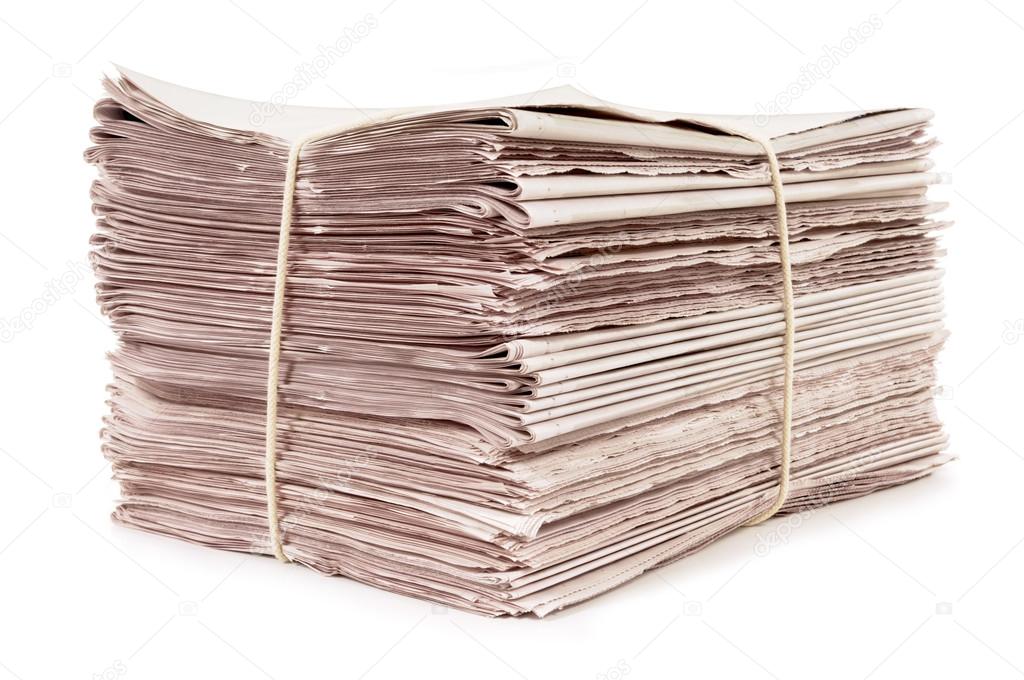 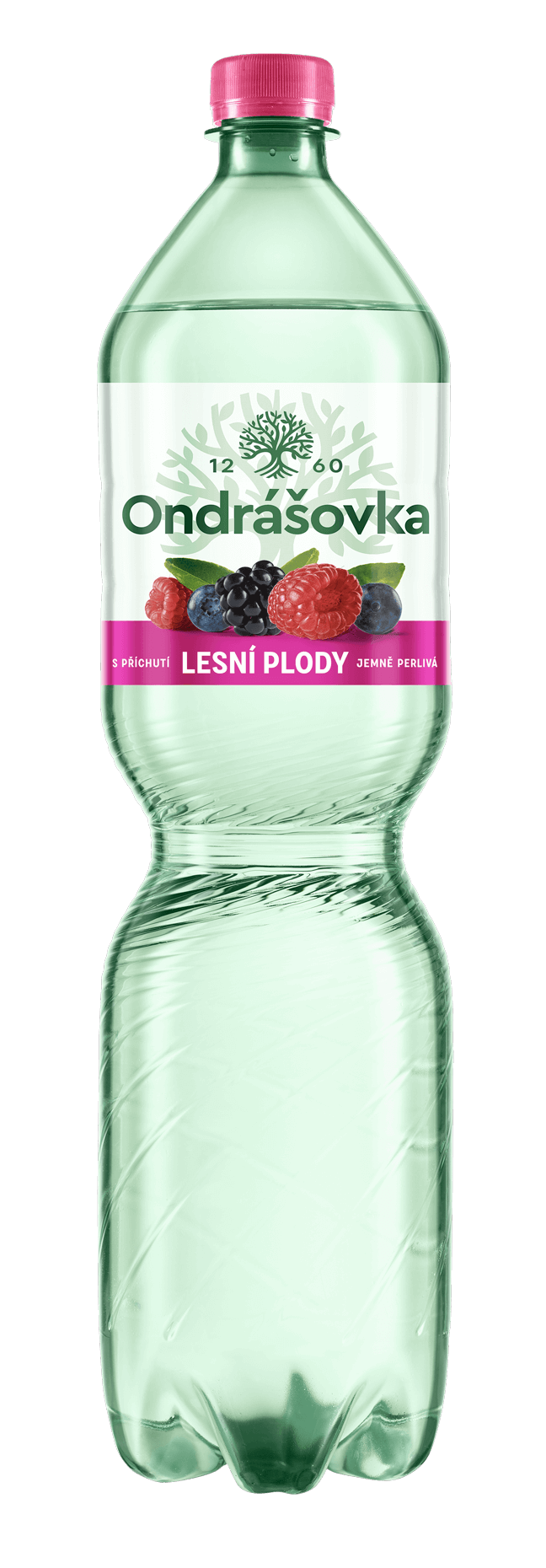 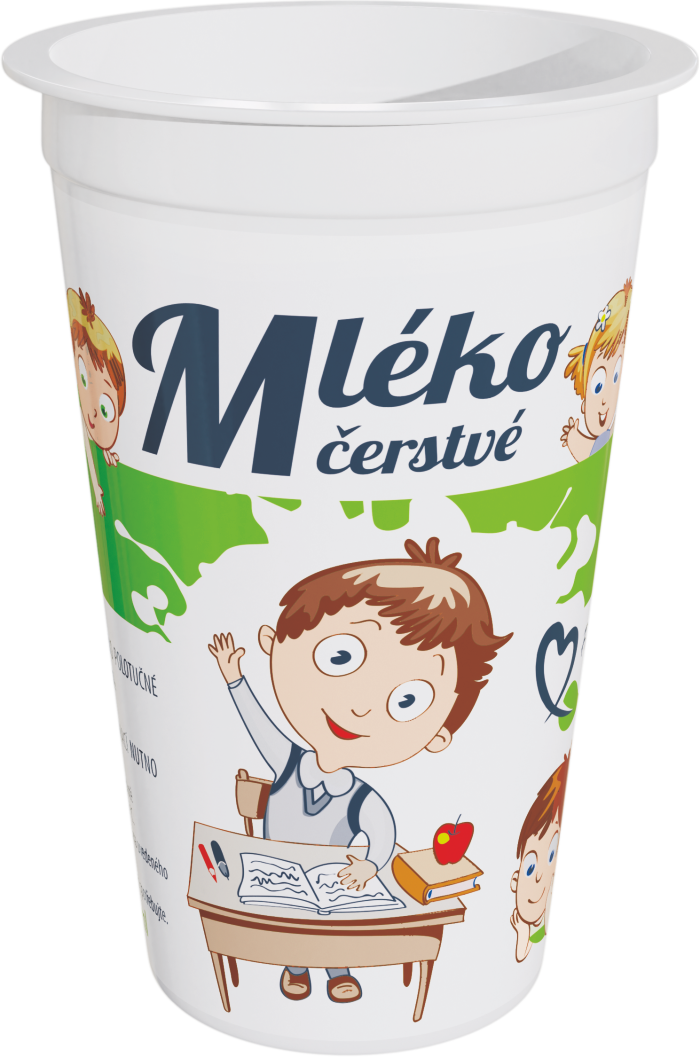 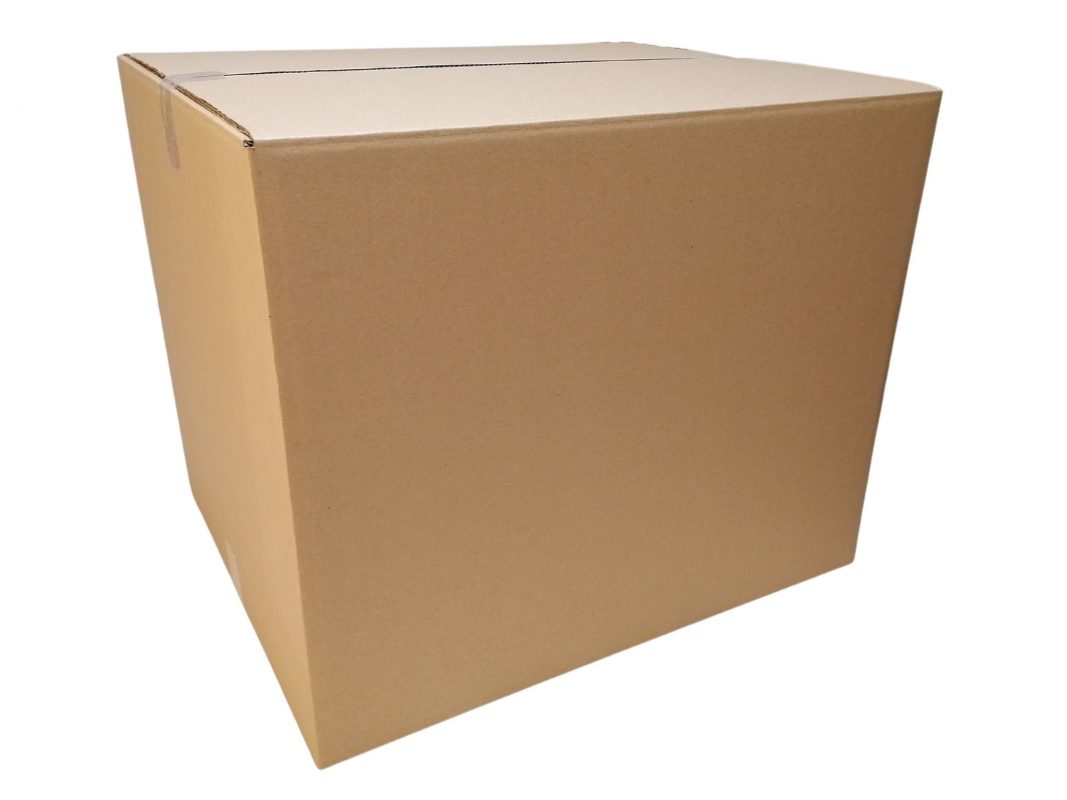 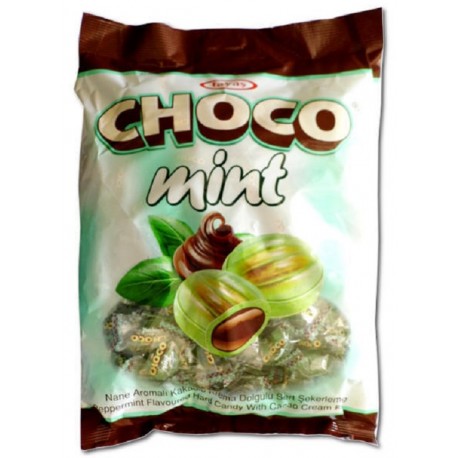 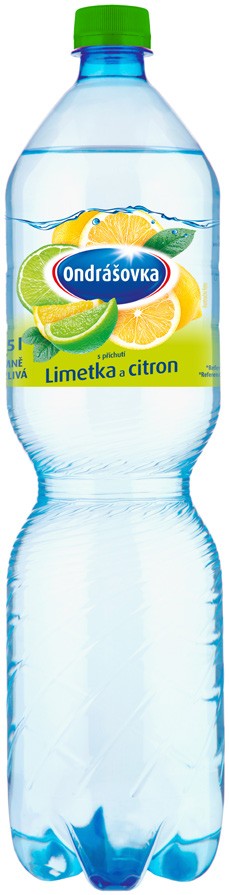 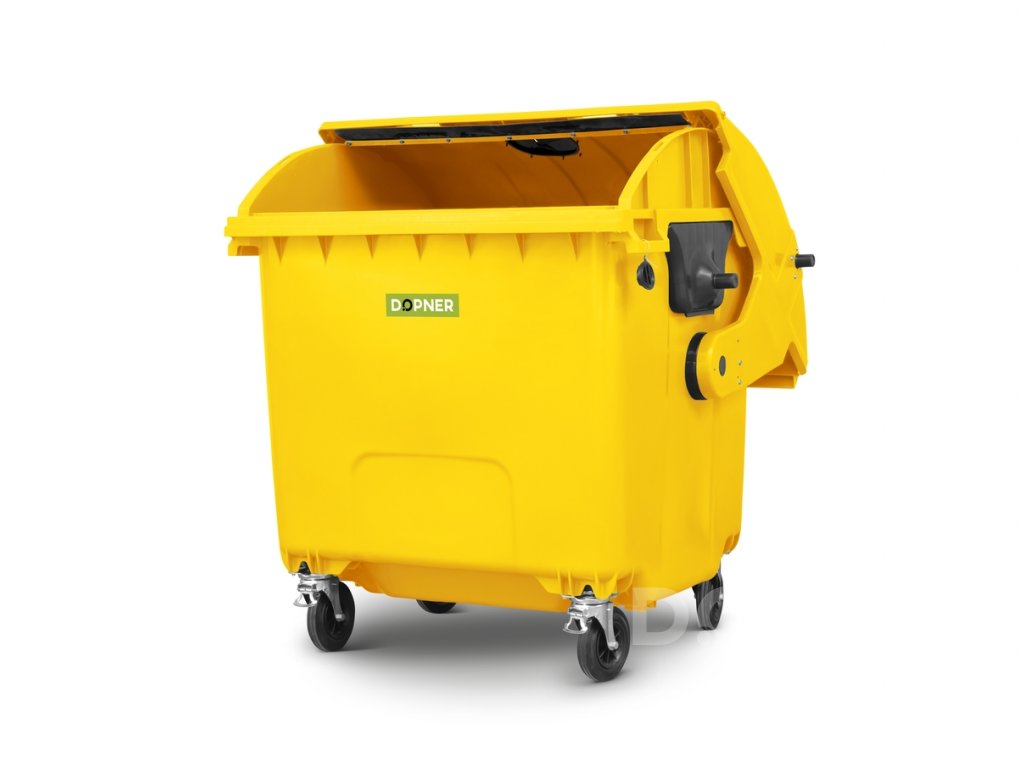 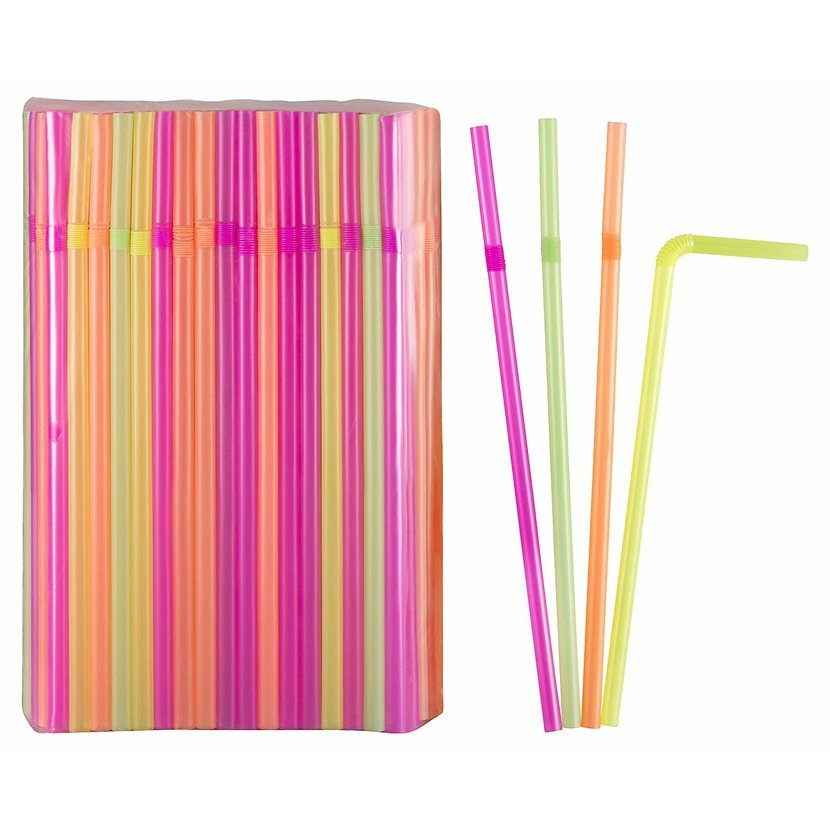 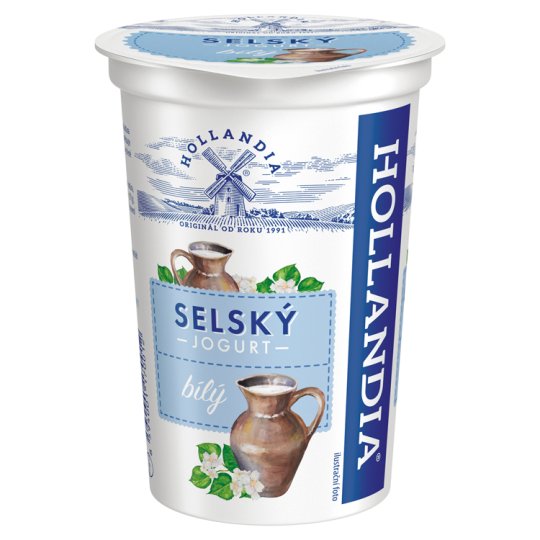 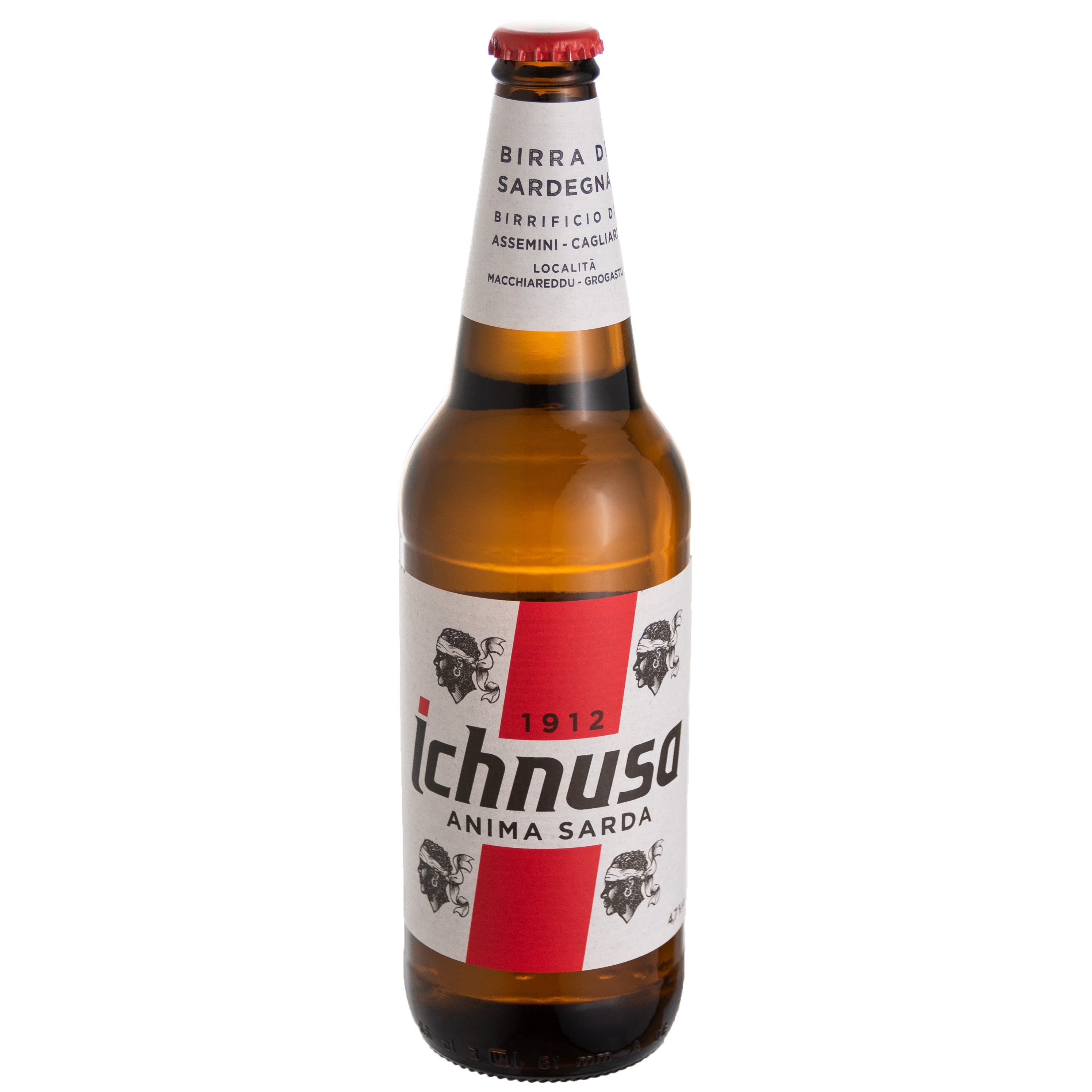 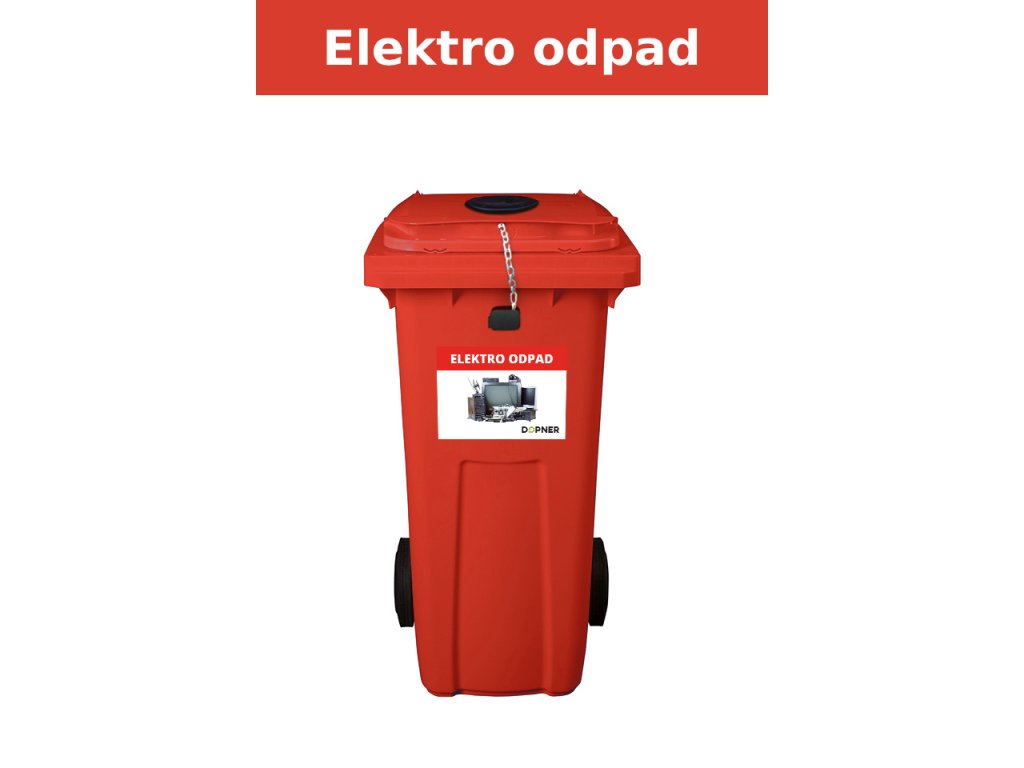 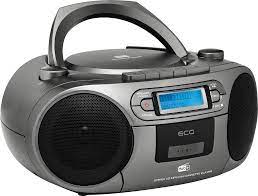 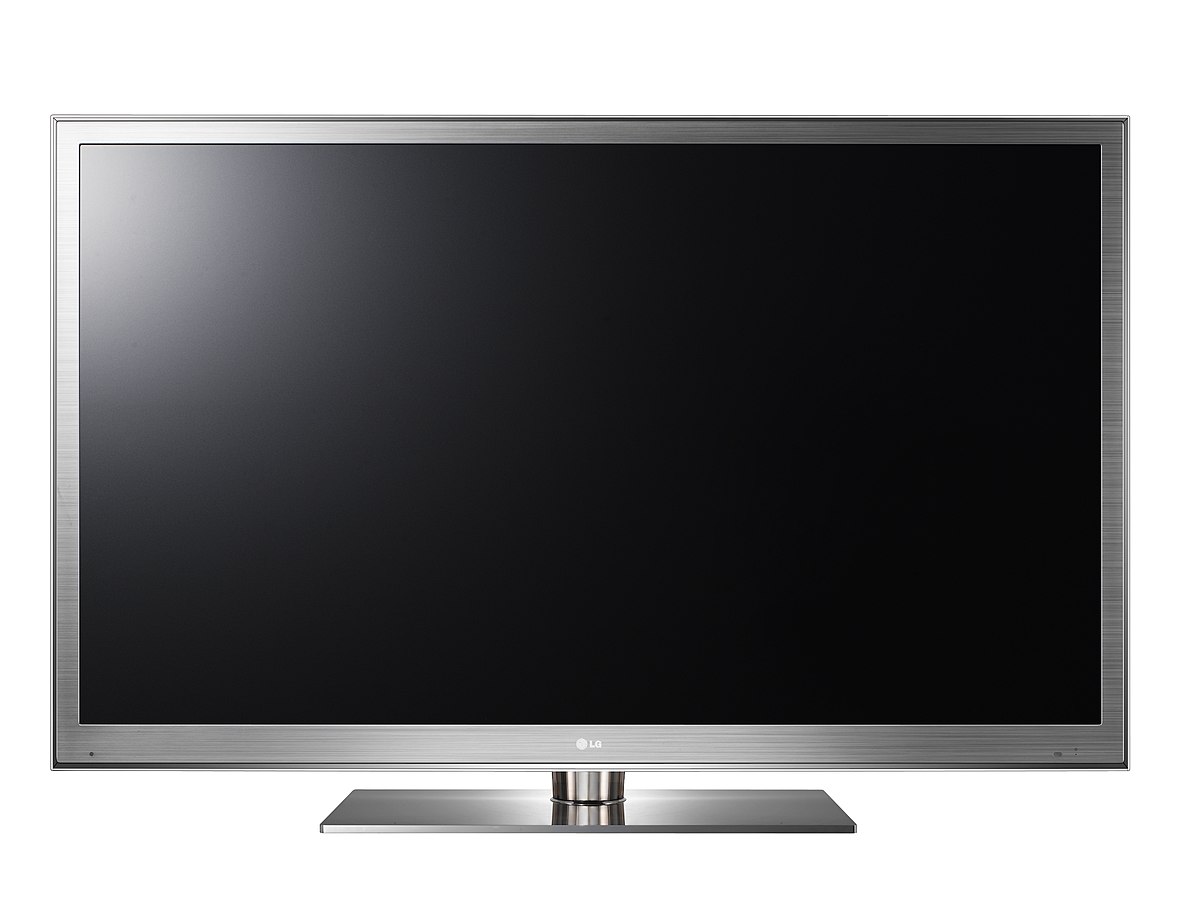 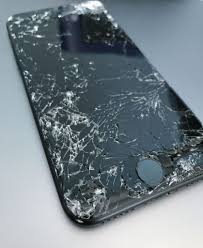 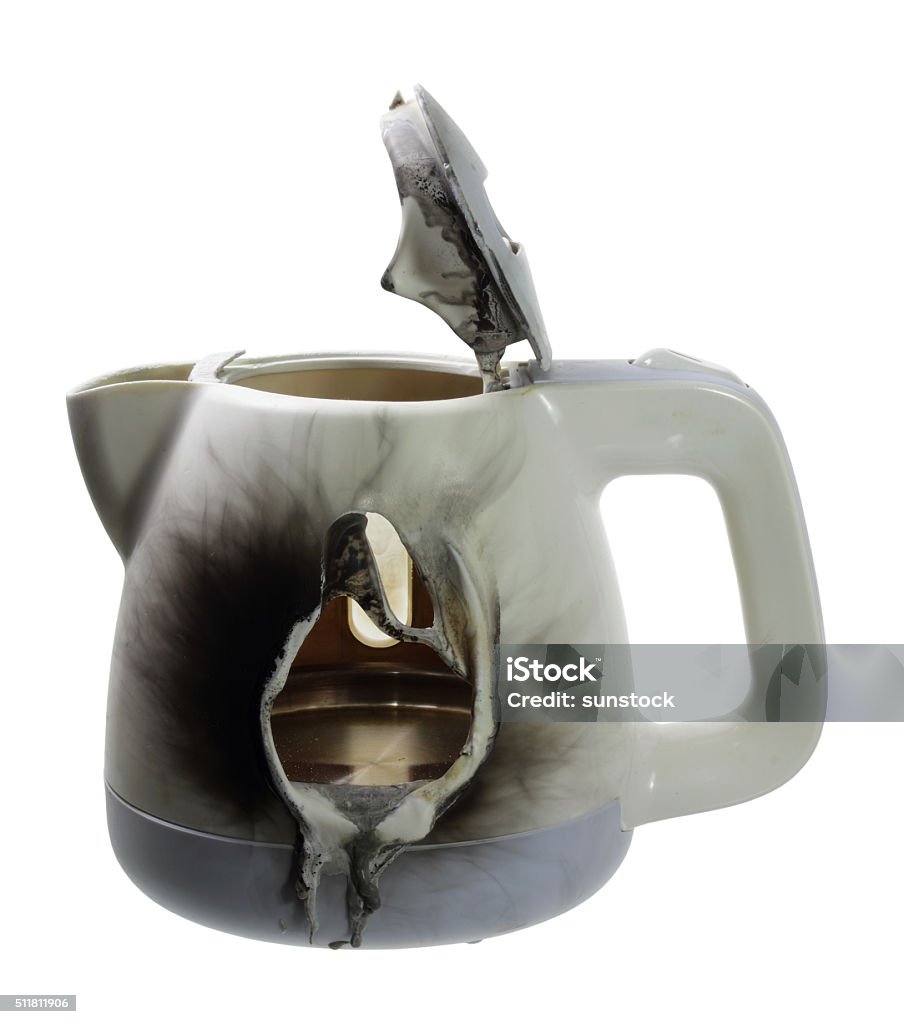 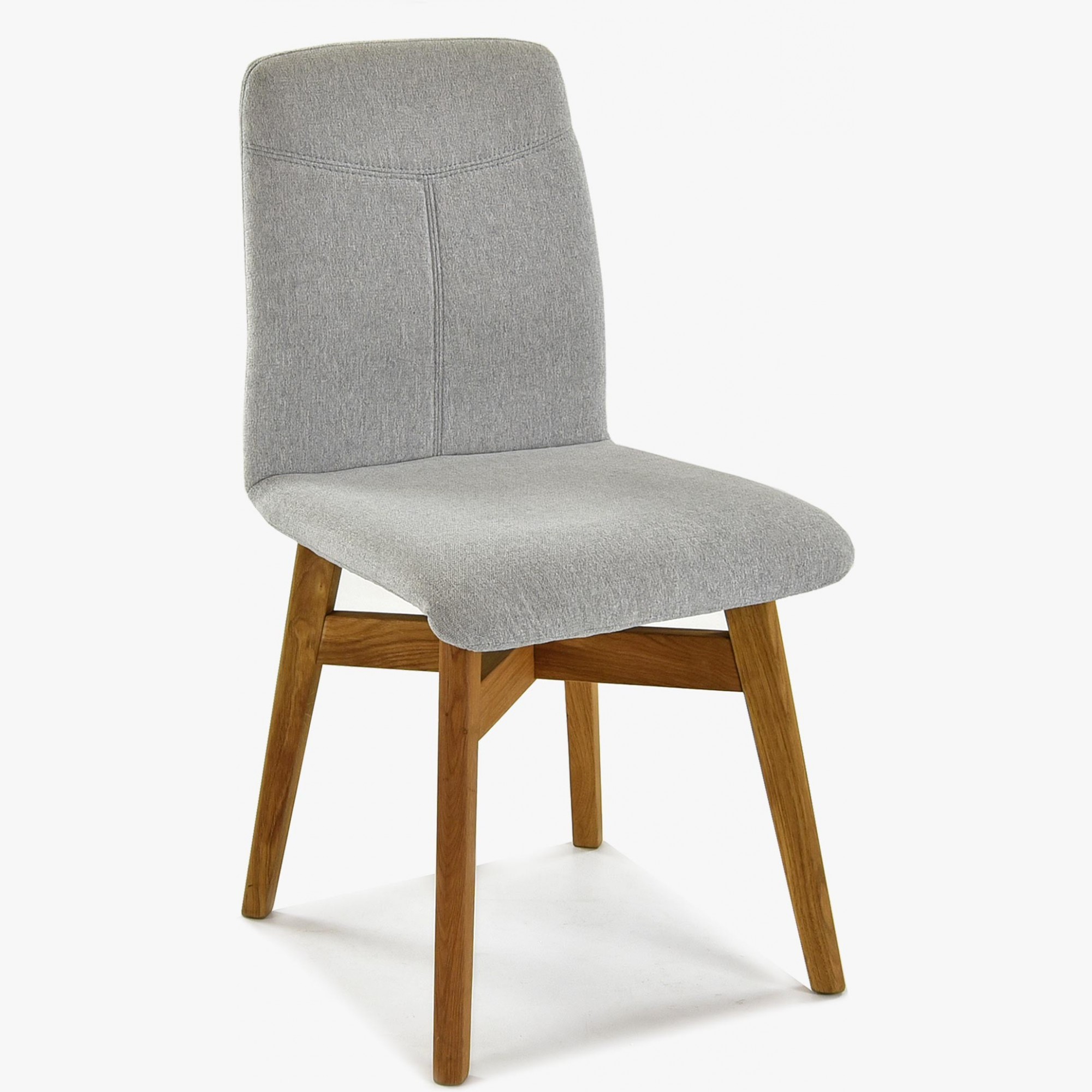 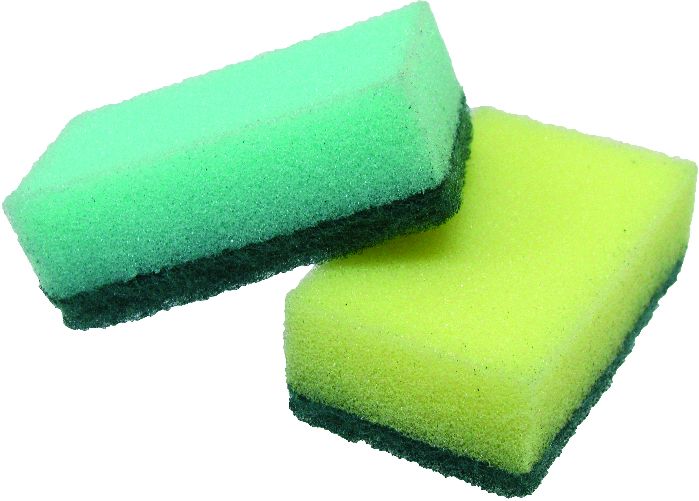 Děkujeme, že třídíte odpad
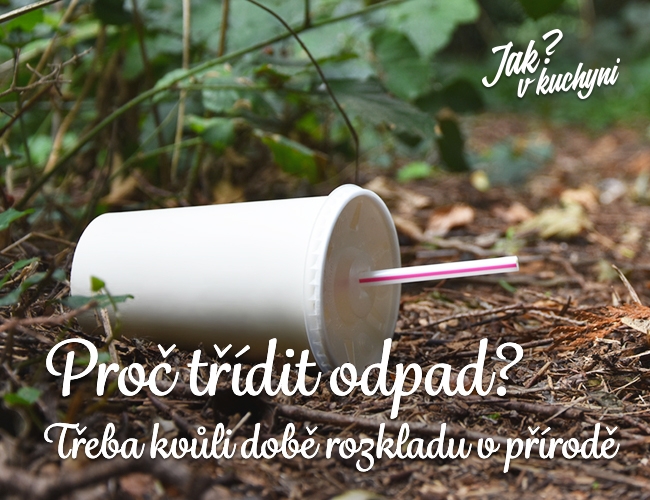 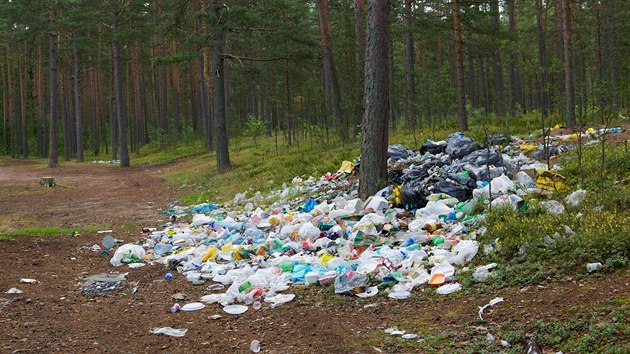